The future of digital access: what’s nearly here and what’s coming
RTPD 2021
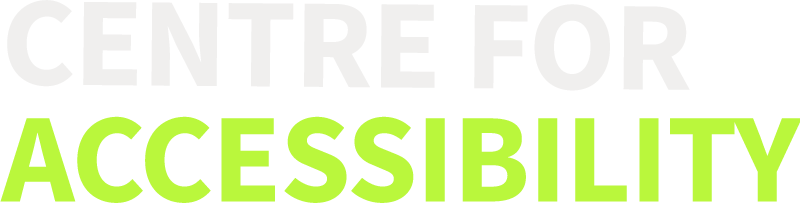 Who am I?
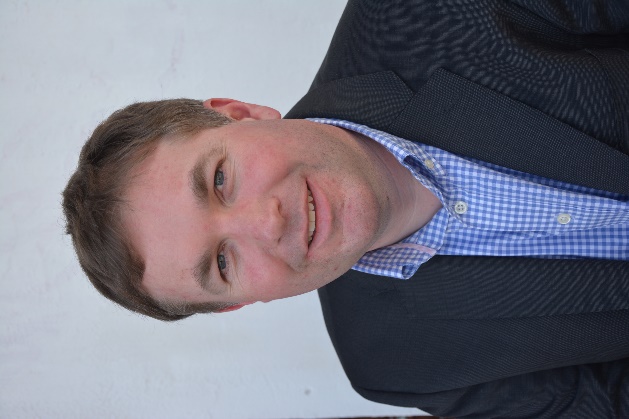 Professional: 
Chief Executive Officer, CFA Australia 
Co-convenor, W3C WAI  
    Research Questions Task Force 

Academic: 
Senior Lecturer, Professional Certificate in Web Accessibility, University of South Australia
Adjunct Senior Lecturer, Edith Cowan University

Personal: 
Author of book ‘Outrunning the Night’ 
Legally blind, first-hand knowledge of access issues
What’s coming in two days? Telcos for All project
Difficult to get good data 
Most common print disability complaint: understanding plan, billing and usage information for Telecommunications products 
Need to investigate on behalf of people with disability
Telcos for All project
Funded by the Australian Communications Consumer Action Network (ACCAN) 
Aim: to support people with disability by addressing the accessibility issues in Telco websites and apps for plan, usage and billing information 
Telcos: Telstra, Optus, Vodafone, Belong and Amaysim
Findings
All Telcos have work to do 
Some internal knowledge of accessibility, but issues fall through the cracks 
Some larger issues unknown
Quick wins
Alternative text on images 
Using colour alone to indicate a change
Language declaration 
Skip to content links
Key issues
Colour contrast	
Navigation	
Link purpose	
Keyboard navigation	
Code validation	
PDF documents
What’s coming in a few months? WCAG 2.2
Update to the W3C Web Content Accessibility Guidelines (WCAG)
Some new guidance includes support for print disability
WCAG 2.2 (draft)
Focus Appearance (Minimum) 
Fixed Reference Points 
Pointer Target Spacing
Findable Help
Hidden Controls
The future: work of the W3C WAI APA RQTF
As new technologies and use cases emerge, guidance is needed to ensure that people with disability are effectively supported 
W3C WAI Accessible Platform Architectures (APA)  Research Questions Task Force (RQTF) acts as an advanced scouting party to provide this guidance
What is XR?
XR is an umbrella term to cover the spectrum of hardware, applications, and techniques used for virtual reality or immersive environments, augmented or mixed reality and other related technologies.
XR at CES 2020: NextMind
Barriers of XR
Over emphasis on motion controls. 
VR Headsets need the user to be in a physical position to interact. 
Games and hardware being locked to certain manufacturers. 
Gamification of VR forces game dynamics on the user. 
Audio design lacks spatial accuracy.
Scenarios and solutions
The XAUR document has 19 use cases for scenarios and accessibility solutions 
Currently in second working draft, feedback welcome
XAUR use cases
4.5 Voice commands
4.6 Colour changes
4.7 Magnification context and resetting
4.8 Critical messaging and alerts
4.9 Gestural interfaces and interactions
4.10 Text description transformation
4.17 Spatial audio tracks and alternatives
4.18 Captioning, Subtitling and Text: Support and customisation
W3C WAI developments
XAUR: 2WD Sep https://www.w3.org/TR/xaur/ 
WCAG 2.2: https://www.w3.org/TR/WCAG22/ 
WCAG 3.0: https://www.w3.org/TR/wcag-3.0/
Australian Access Awards 2021
Our inaugural Awards was a huge success thanks to our sponsors and great community support
This year we’ll be launching our Call for Nominations on Global Accessibility Awareness day – 20 May 
Full details www.accessibility.org.au/awards
Australian Access Awards video
Support our work: become a Friend of CFA Australia
We have recently launched a Friends of CFA Australia
Your support helps to fund our work and employ people with disability 
Receive discounts on our auditing and training services along with membership exclusives 
Different packages for corporate, not-for-profits and individuals 
Visit: www.accessibility.org.au/membership
Further information
E-mail: 	scott.hollier@accessibility.org.au
Website: 	accessibility.org.au
Mobile: 	0430 351 909
Twitter: 	@scotthollier
Book: 		outrunningthenight.com